Balans 2016Bilan 2016
Fedasil - Dienst Data & Analyse / service Data & Analyse
Voorlopige cijfers / chiffres provisoires
Publicatiedatum / Date de publication 9 jan 2017
[Speaker Notes: test]
Opvangnetwerk/ Réseau d’accueilIN & OUT
IN (totaal/total 2016): 16.699 pers.OUT (totaal/total 2016): 26.560 pers.
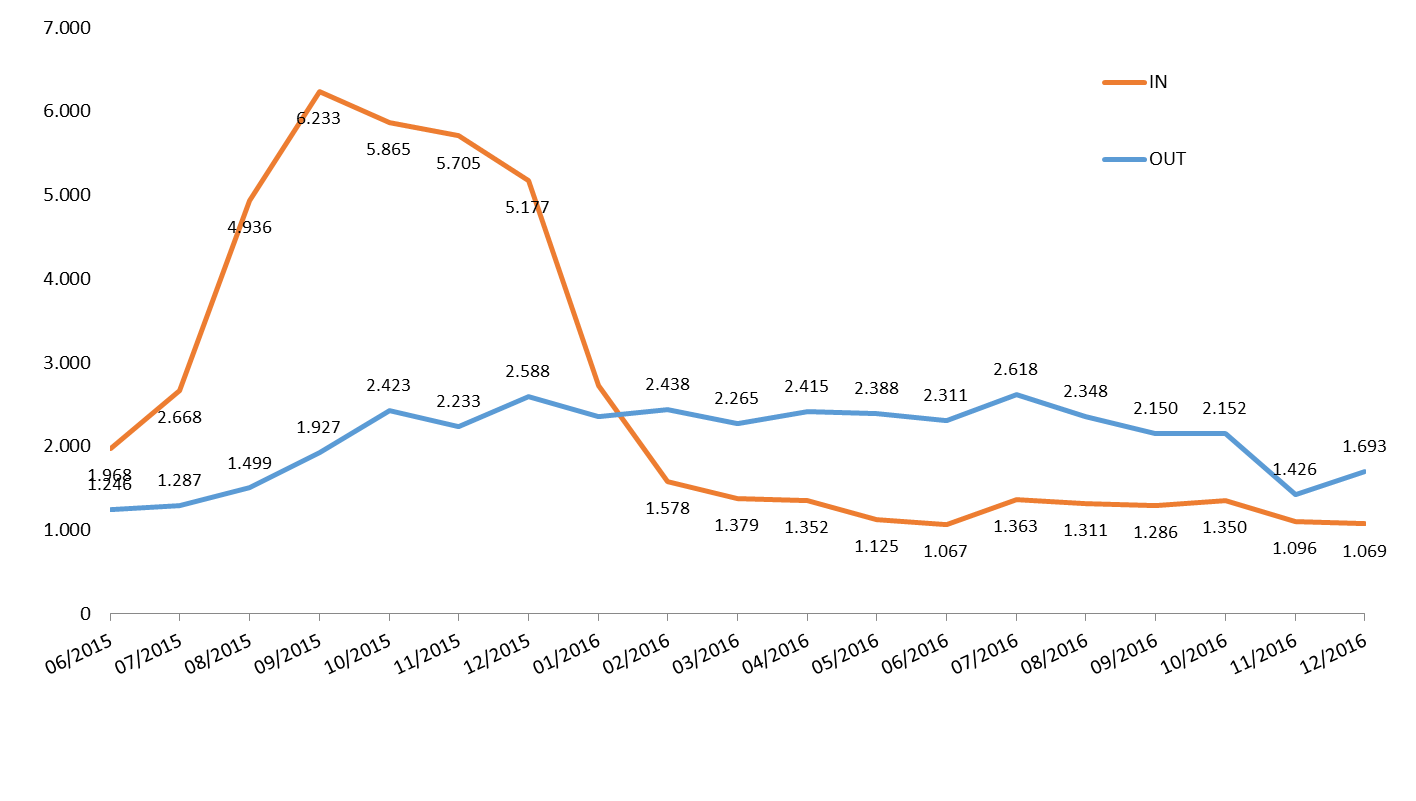 Saldo/Solde IN-OUT 2016: -9.861
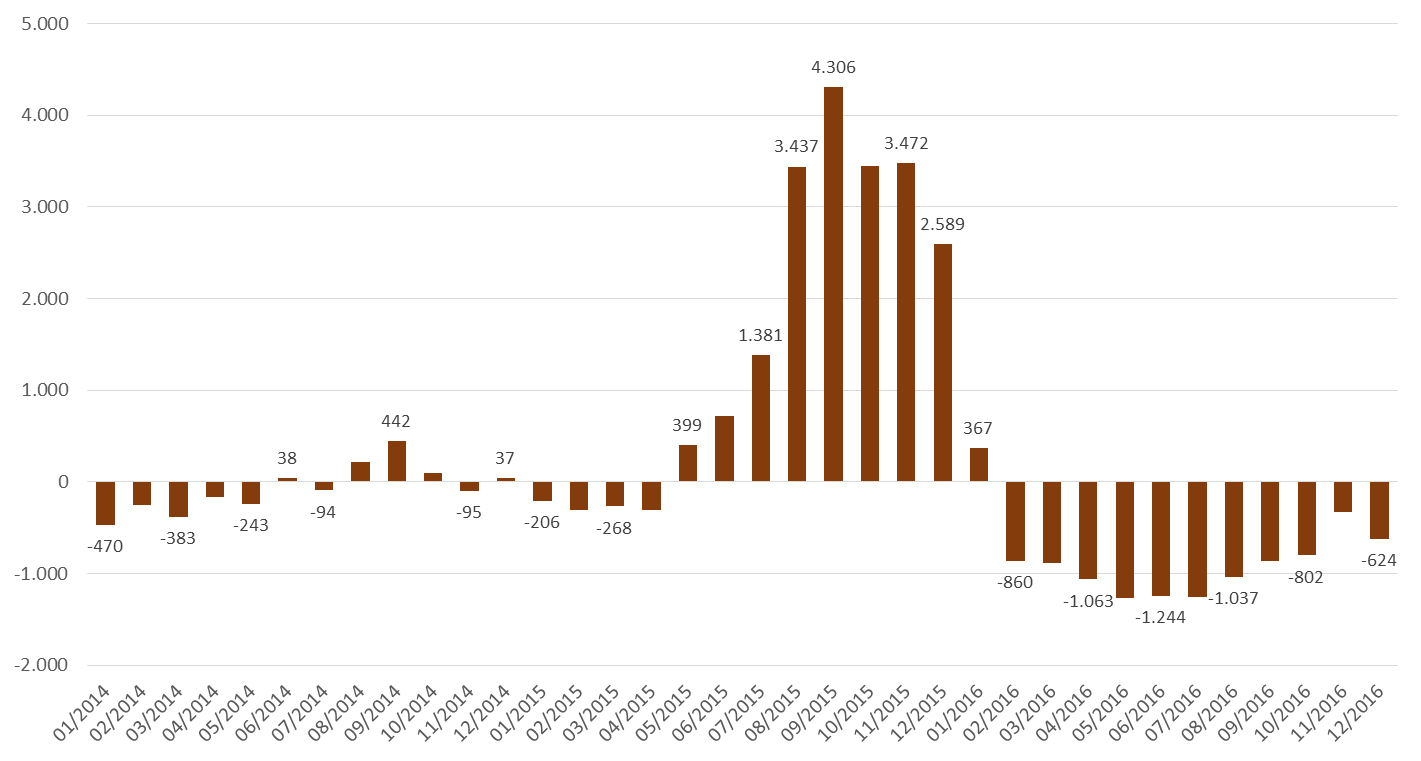 IN 2016profiel bewoners / profil des résidents
Herkomstlanden/ pays d’origine2016
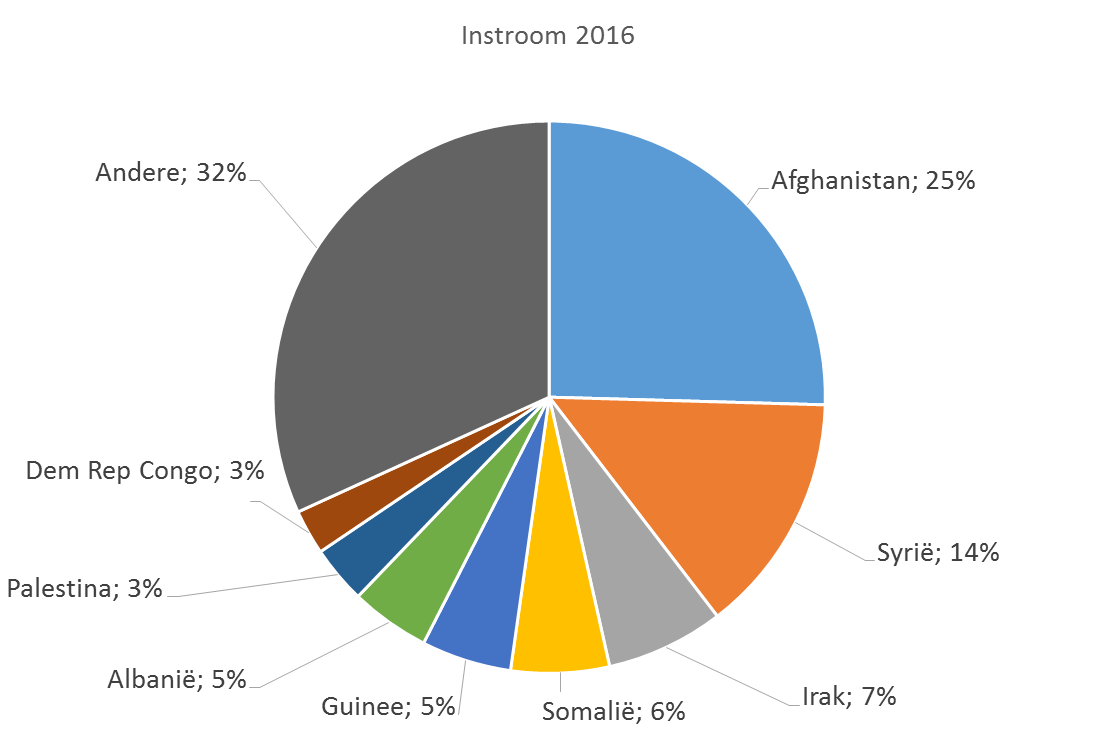 Familiesamenstelling / Composition familiale 2016
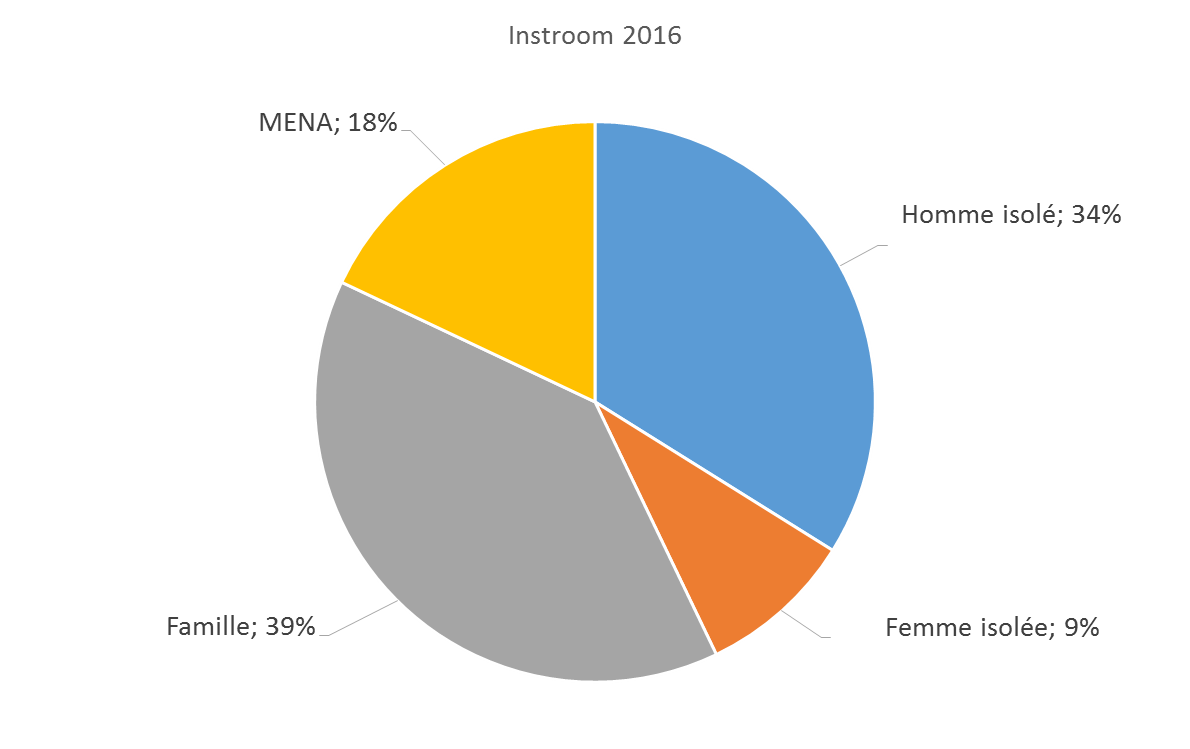 OpvangcapaciteitCapacité d’accueil
Capaciteit per partner / Capacité par partenaire (28/12/2016)
Afbouw / plan de diminution: 04/01/2016: 33.659 pl23/05/2016: 35.697 pl (maximum)30/12/2016: 26.363 pl
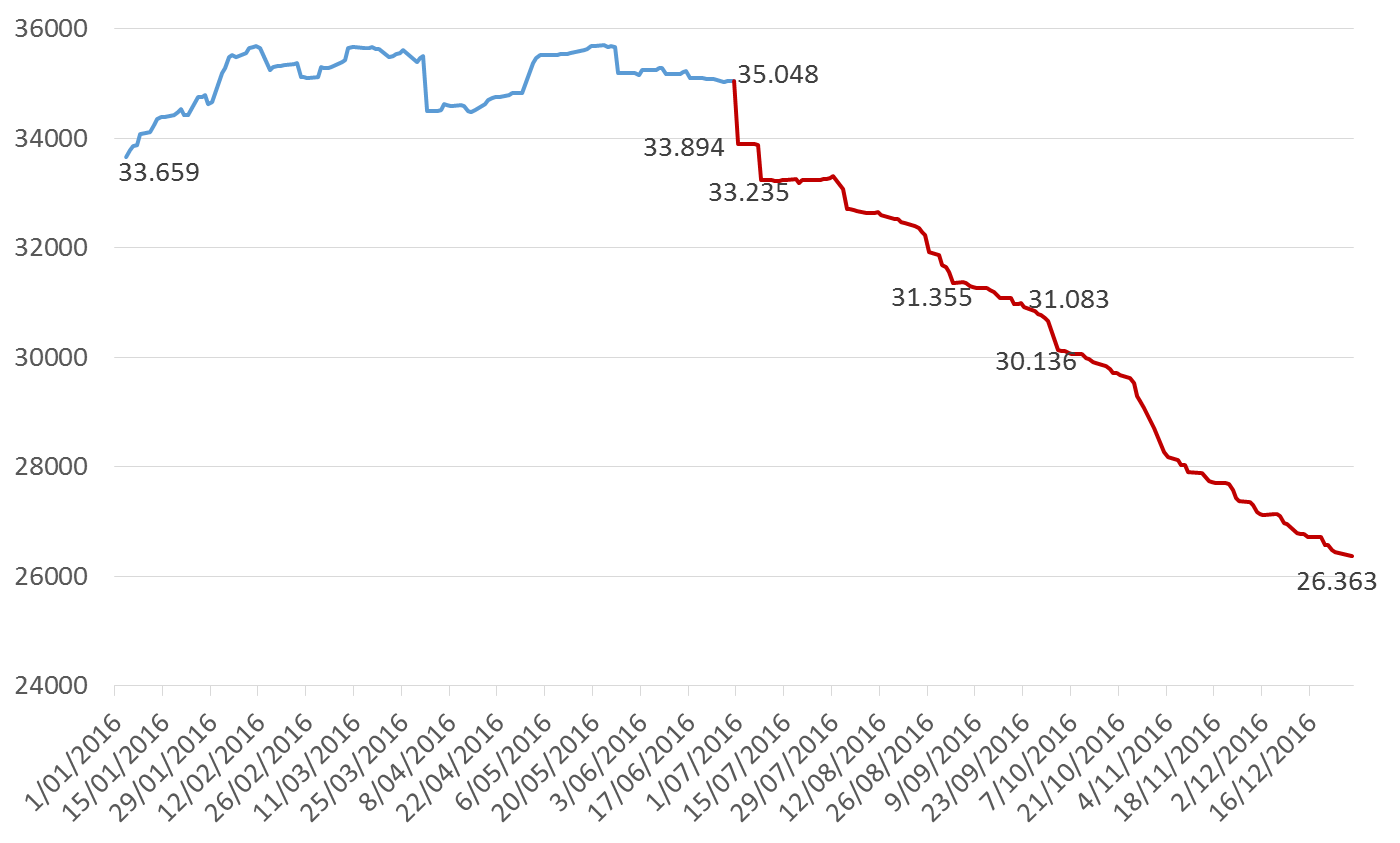 BezettingsgraadTaux d’occupation
Bezettingsgraad / taux d’occupationGemiddeld / moyenne 2016: 84,9%
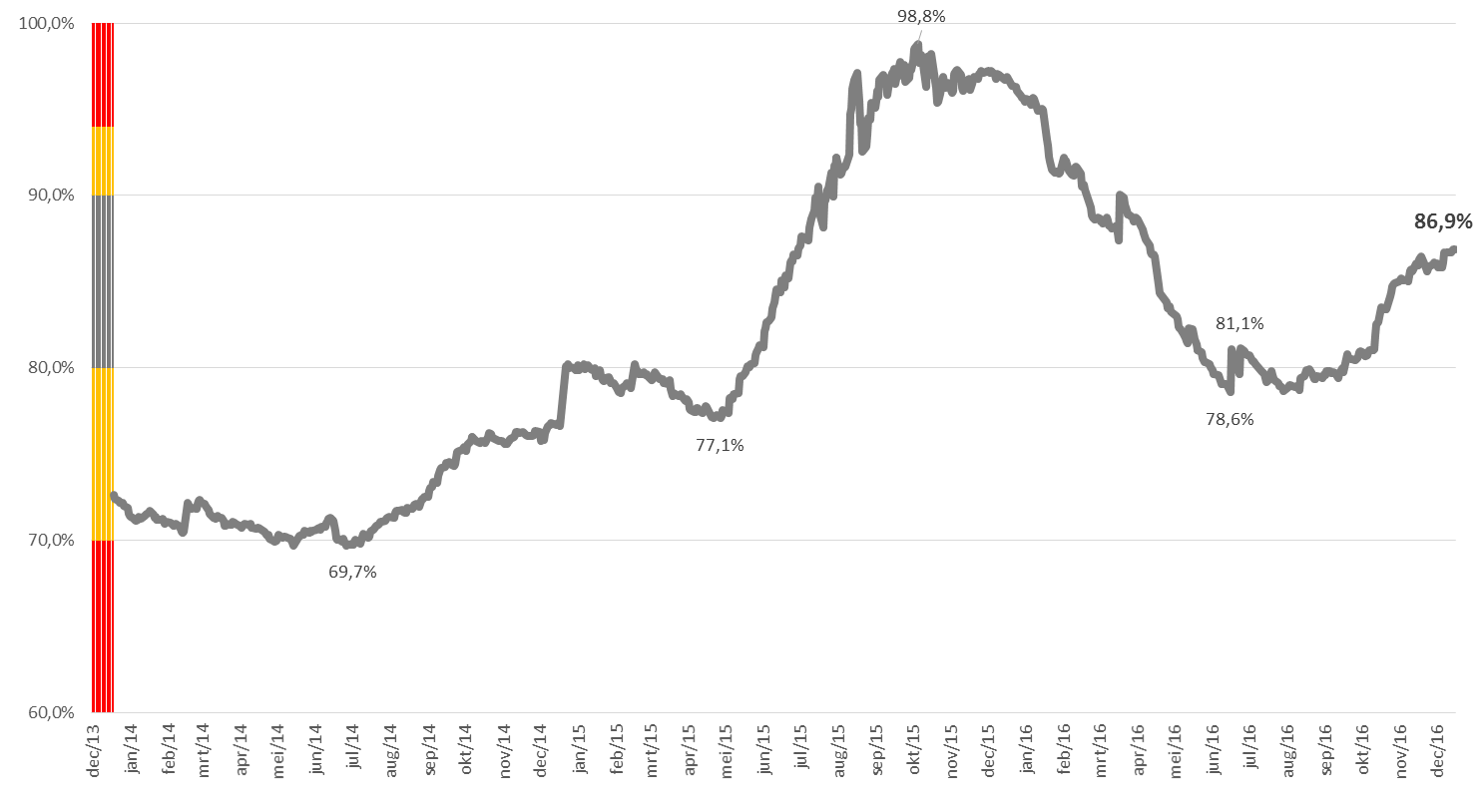 NBMVMENA
NBMV / MENA IN 2016: 1.385 pers.
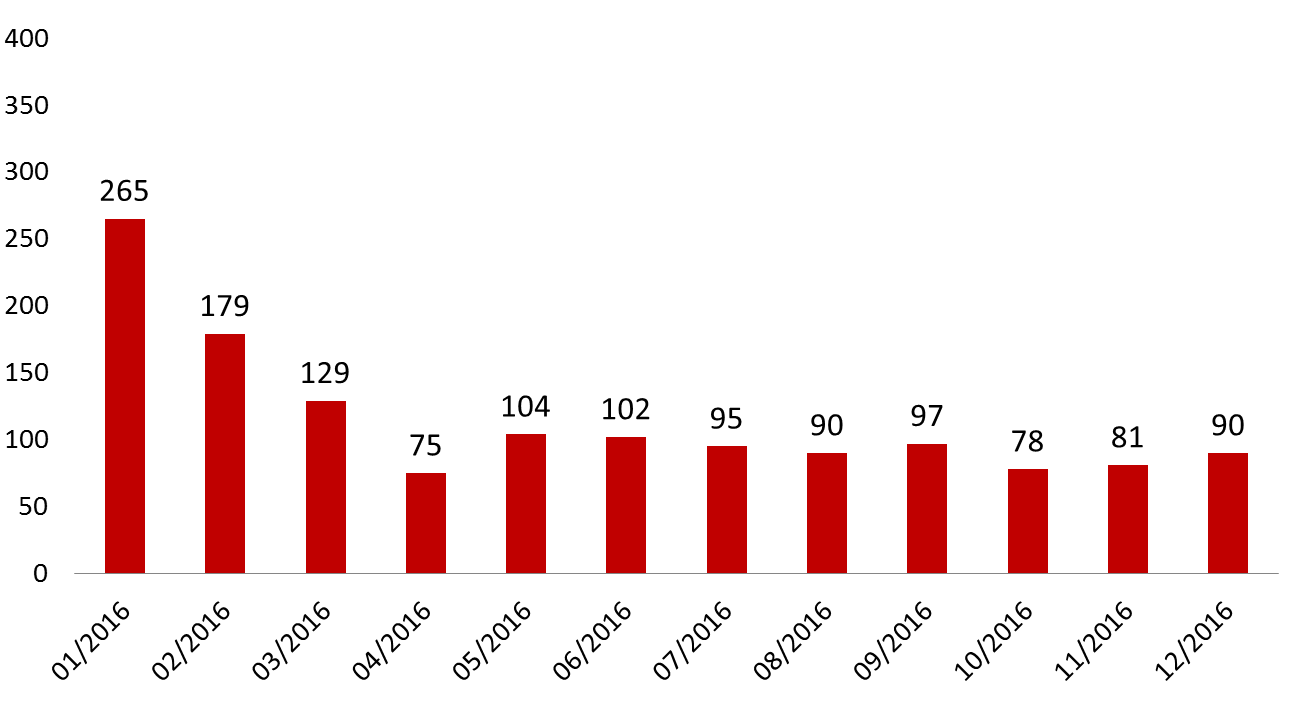